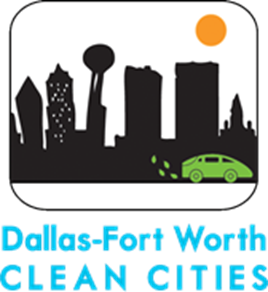 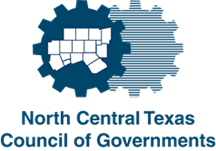 EV Infrastructure 
Planning & Economic Development
Amy Hodges, Principal Air Quality Planner
June 15, 2023
North Central Texas Economic Development District
[Speaker Notes: Add RTC logo if necessary]
Who We Are
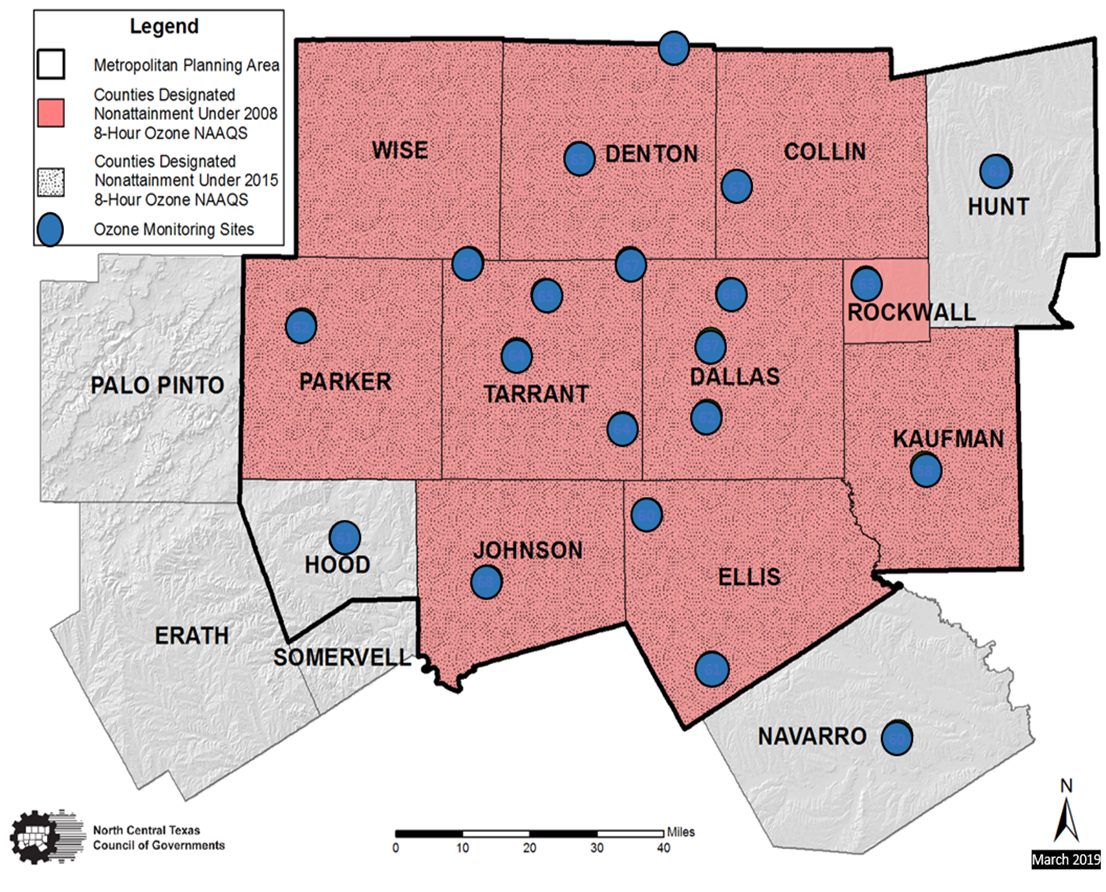 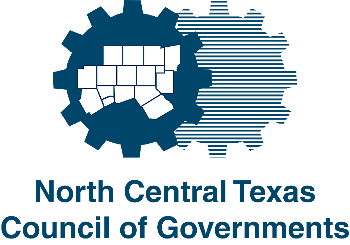 Regional Planning Agency
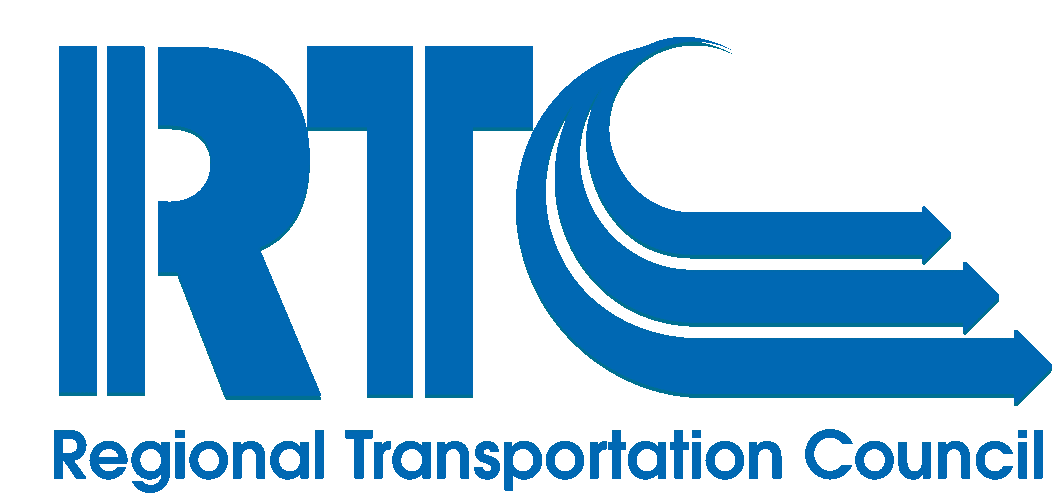 Metropolitan Planning Organization (MPO)
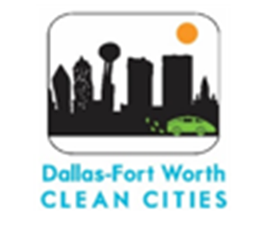 Local Clean Cities Coalition
EV Infrastructure Planning & Economic Development
2
National Network of Clean Cities Coalitions
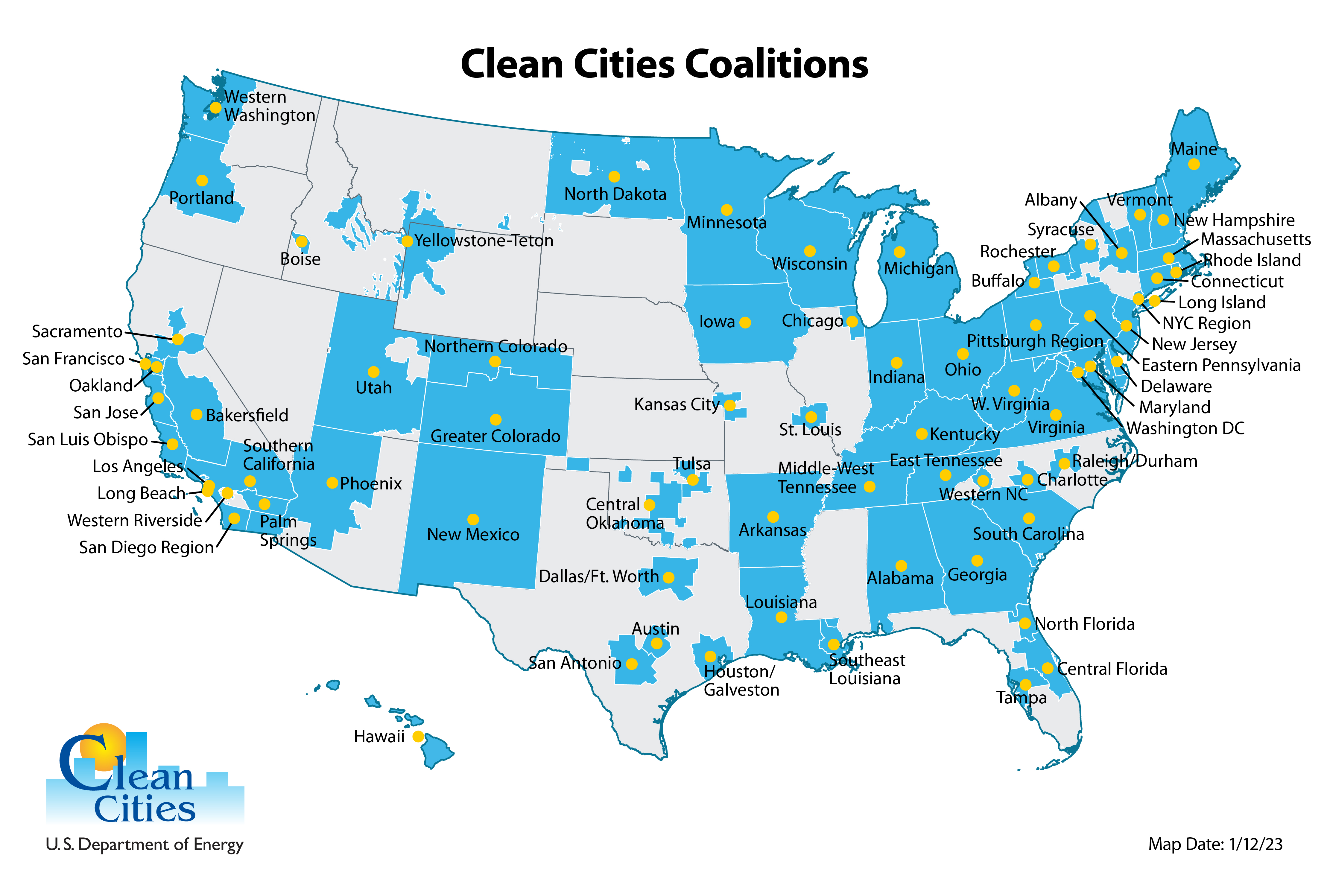 More than 75 Clean Cities coalitions with thousands of stakeholders, representing ~80% of U.S. population

Designated by the Department of Energy
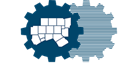 EV Infrastructure Planning & Economic Development
3
Clean Cities Portfolio
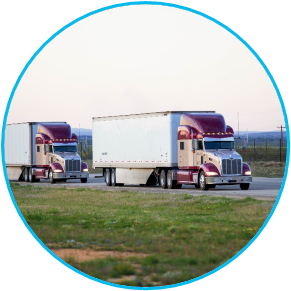 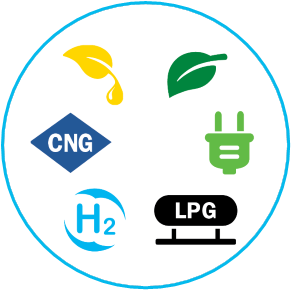 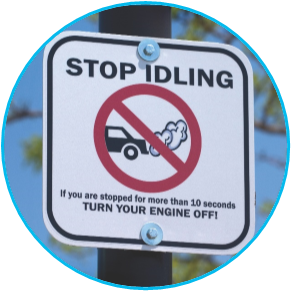 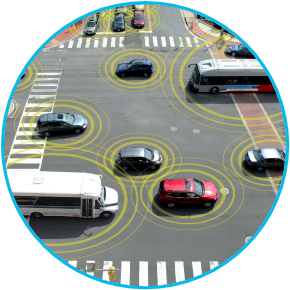 Light-, Medium-, and Heavy-Duty Vehicles
Alternative and Renewable Fuels and Infrastructure
Idle Reduction Measures and Fuel Economy Improvements
New Mobility Choices and Emerging Transportation Technologies
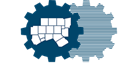 EV Infrastructure Planning & Economic Development
4
What We Do
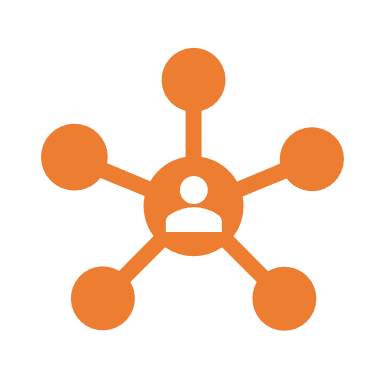 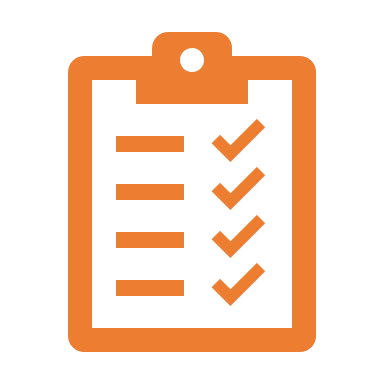 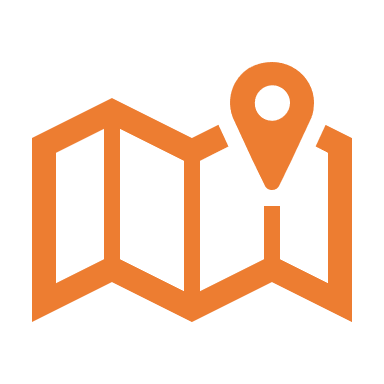 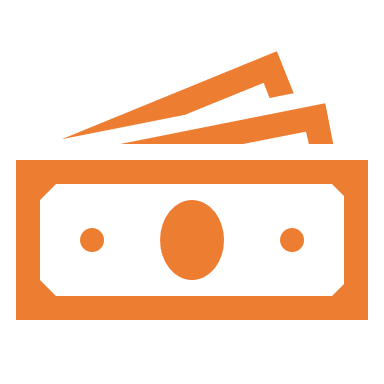 Raising Awareness

Facilitating Relationships 

National Drive Electric Week 

Fleet Recognition
Success Stories and
Community Events
Planning the Future

Alternative Fuel Corridors

Texas EV Charging Plan

ZEV Infrastructure

Organic Waste to RNG Feasibility Study
Technical Assistance

Maintain and Analyze Data

Hold Webinars, Workshops, Peer Exchange

Develop Best Practices and Template Resources
Funding Support

Assist with Navigating Programs and Developing Grant Applications

Administer Funding
EV Infrastructure Planning & Economic Development
5
Key Focus Areas and Goals
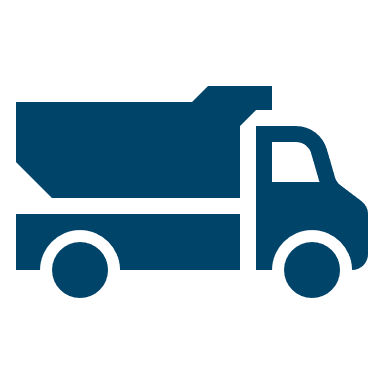 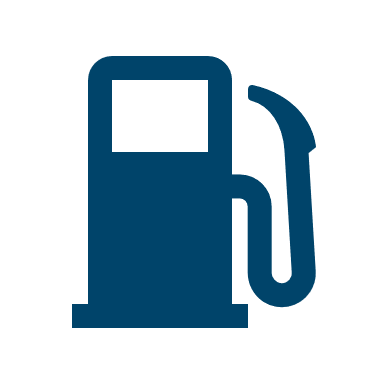 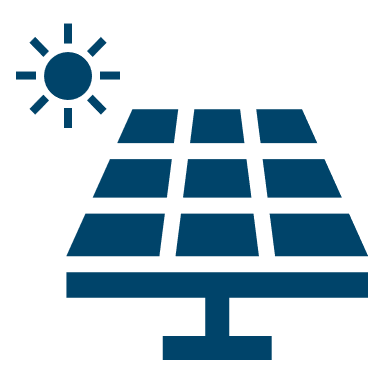 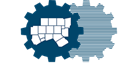 EV Infrastructure Planning & Economic Development
6
TYPES OF ELECTRIC VEHICLES (EV)
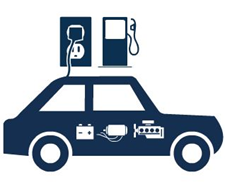 Plug-In Hybrid Electric Vehicles (PHEV)
Powered by an electric motor and engine
Uses electric vehicle supply equipment (EVSE) to charge the battery
		
		All-Electric Vehicle (EV)
Powered by an electric motor
Uses EVSE to charge the battery

		Fuel Cell Electric Vehicle (FCEV)
Powered by compressed hydrogen and an electric motor
Uses hydrogen fuel to charge the battery; does not use EVSE
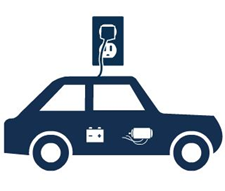 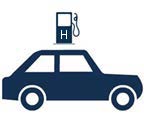 7
EV Infrastructure Planning & Economic Development
TYPES OF EV CHARGING AND INFRASTRUCTURE
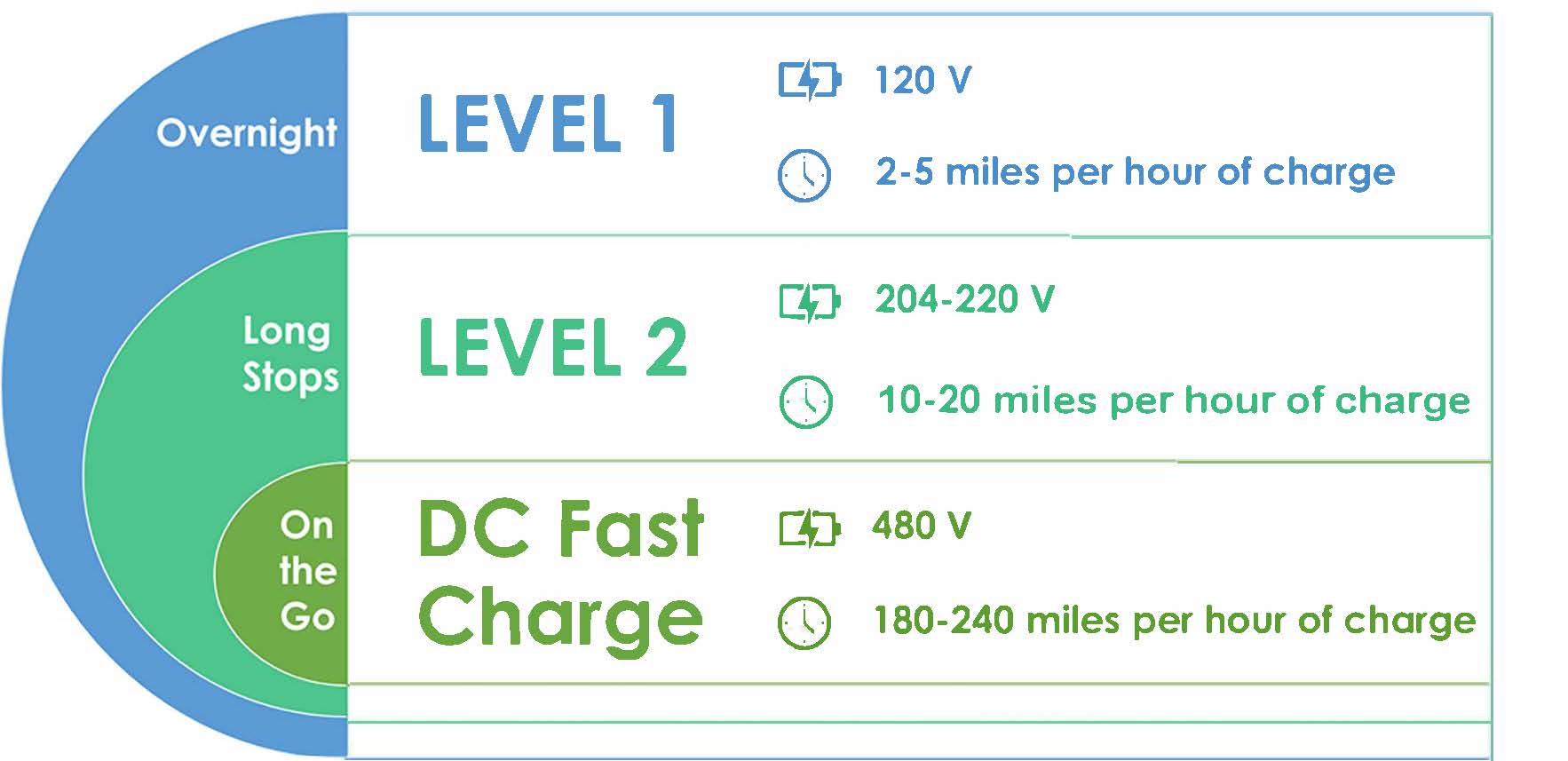 8
EV Infrastructure Planning & Economic Development
National Electric Vehicle Trends
Plug-In Vehicle Sales in March 2023 Were Up 25.2% From Sales in March 2022, Capturing 7.37% of Total Light-Duty Sales in March 2023.1

EV Fleet Has Doubled in Past 4 Years2

Bloomberg New Energy Finance Suggests EVs ~20-30% of New Sales by 20253

Executive Order Aims for Half of All New Vehicles Sold in 2030 be Zero-Emission4
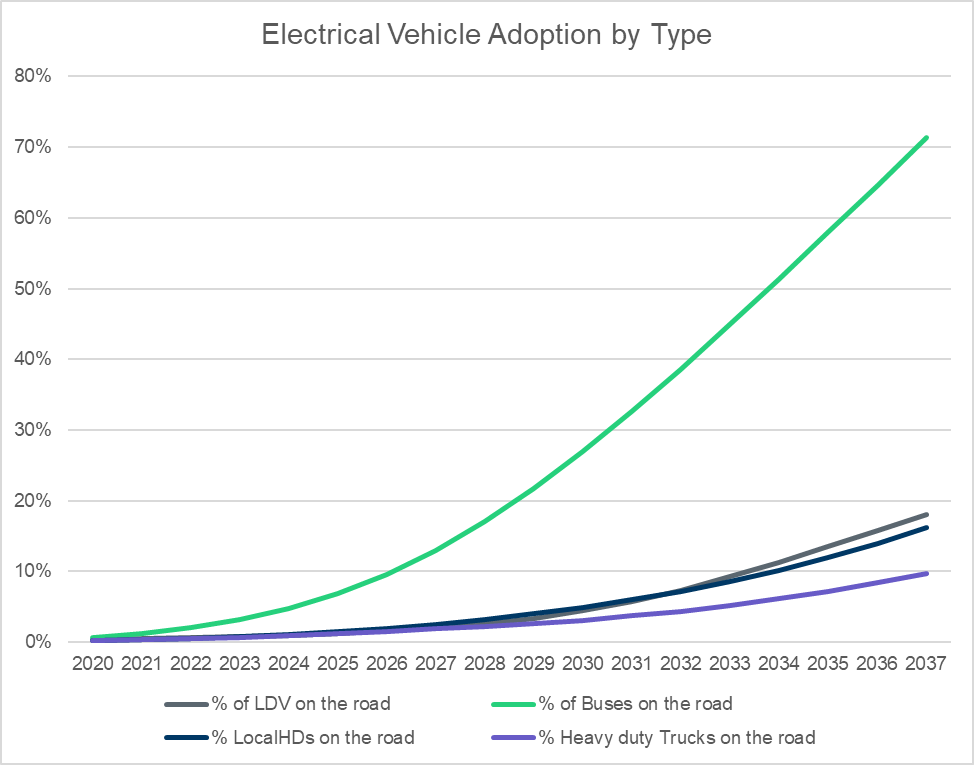 Source:  Electric Reliability Council of Texas (ERCOT) Long-Term System Assessment, https://www.ercot.com/gridinfo/planning.  Uses an adjusted (delayed) forecast from Bloomberg 
New Energy Finance Electric Vehicle Outlook (https://about.bnef.com/electric-vehicle-outlook/).
1Argonne National Laboratory (Light Duty Electric Drive Vehicles Monthly Sales Updates | Argonne National Laboratory (anl.gov)); 2EPA Automotive Trends Report (https://www.epa.gov/automotive-trends); 3 Zero-Emission Vehicles Factbook (https://assets.bbhub.io/professional/sites/24/BNEF-Zero-Emission-Vehicles-Factbook_FINAL.pdf); 
4 White House News Room (https://www.whitehouse.gov/briefing-room/statements-releases/2021/08/05/fact-sheet-president-biden-announces-steps-to-drive-american-leadership-forward-on-clean-cars-and-trucks/)
9
Electrification Transition Goals of Manufacturers(% of Sales) | Data as of 7/8/2022
FCEV – Fuel Cell Electric VehiclePHEV – Plug-In Hybrid Electric VehicleICE – Internal Combustion Engine
*This list is not comprehensive, and manufacturers are not endorsed by NCTCOG
100%by 2033
100% by 2026 (Only New Models)
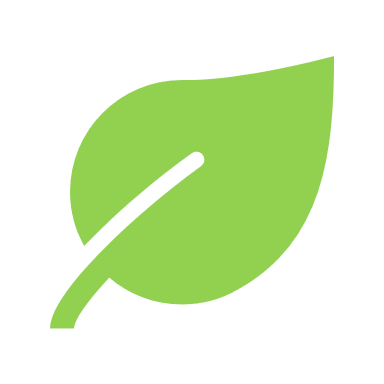 Signed UN COP26 
(No ICE Sales by 2035)
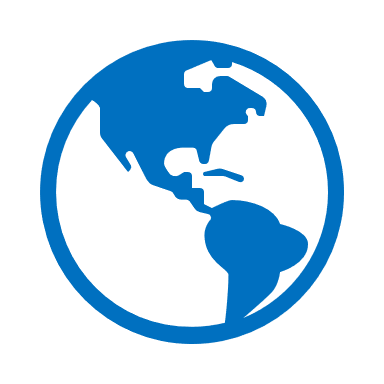 50%
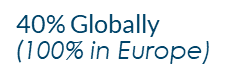 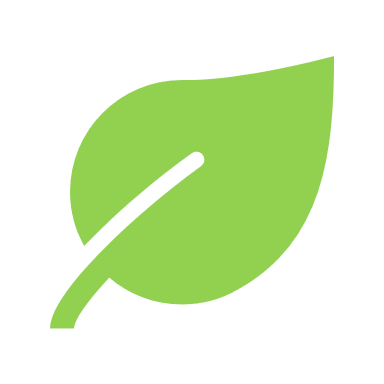 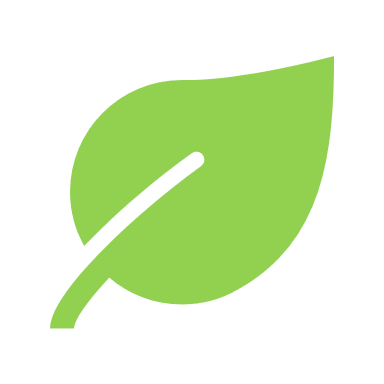 100% (Aspirational)
100% (Includes FCEVs)
Carbon neutrality goal
40% (Includes FCEVs)
80% (Includes FCEVs)
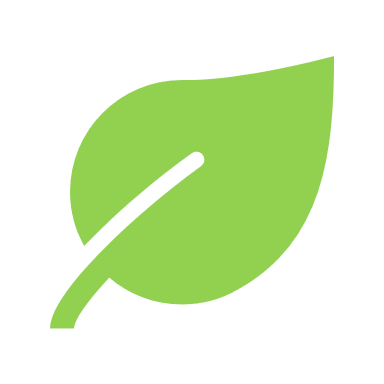 80% (Includes FCEVs)
30% (Includes FCEVs)
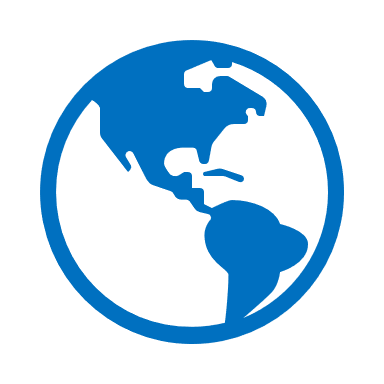 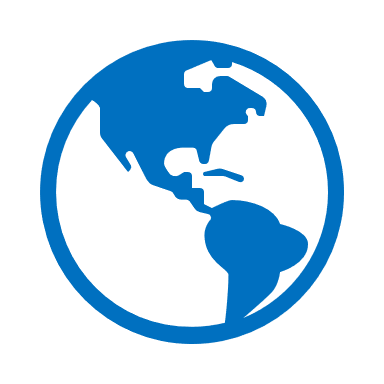 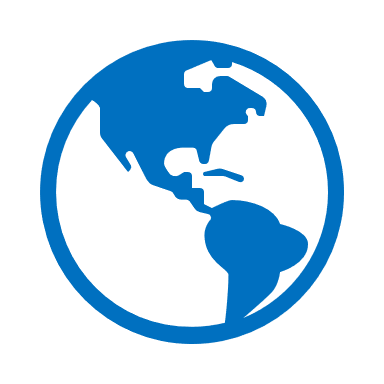 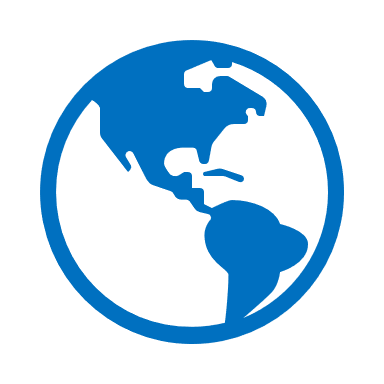 40% (Includes Hybrids)
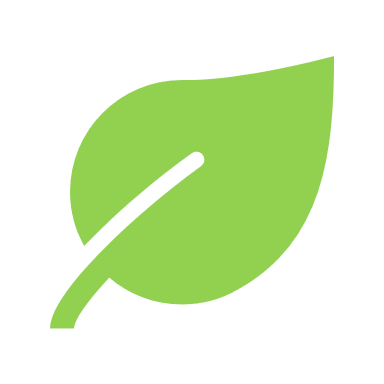 50%
100% (In Select Markets)
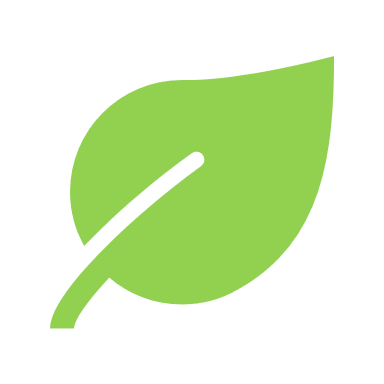 40% (100% New Models)
50% in US (100% in Europe)
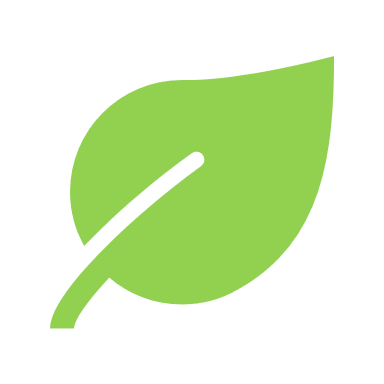 40% (Includes Hybrids)
15% (70% with Hybrids)
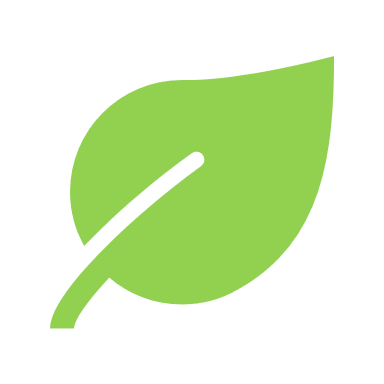 100%
50%
20%
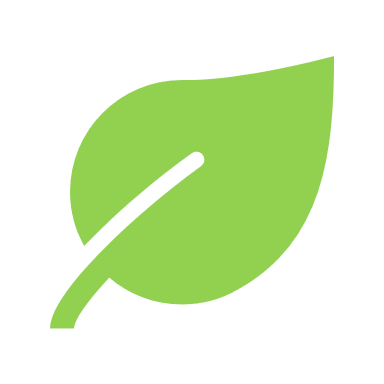 100%
50%
OEM has phased out ICEs in a region other than the United States
NCTCOG/
DFW Clean 
Cities
2025
% of sales that do not use ICEs
2040
2030
Electrification plans includes hybrids or only applies to new models
2035
2045
2050
10
Texas Data And Trends
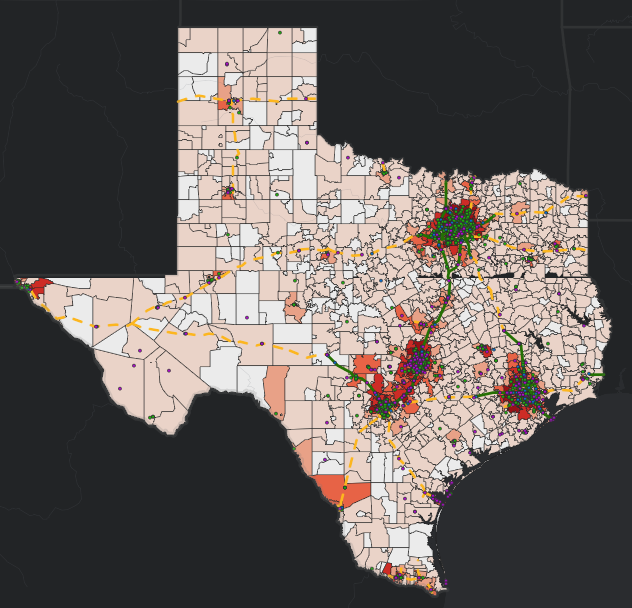 Electric Vehicle (EV) Registration Data
www.dfwcleancities.org/evnt -> EVs and Texas






Charging Station Dashboard
https://txdot.mysocialpinpoint.com/tx_ev_plan 

Charging Sites Statewide (includes Tesla): 
2,644 Level 2 
    343 DC Fast
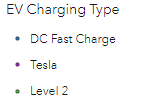 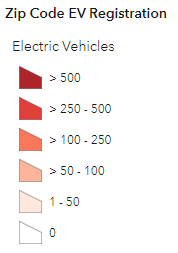 EV Infrastructure Planning & Economic Development
11
EV Adoption and Infrastructure Availability
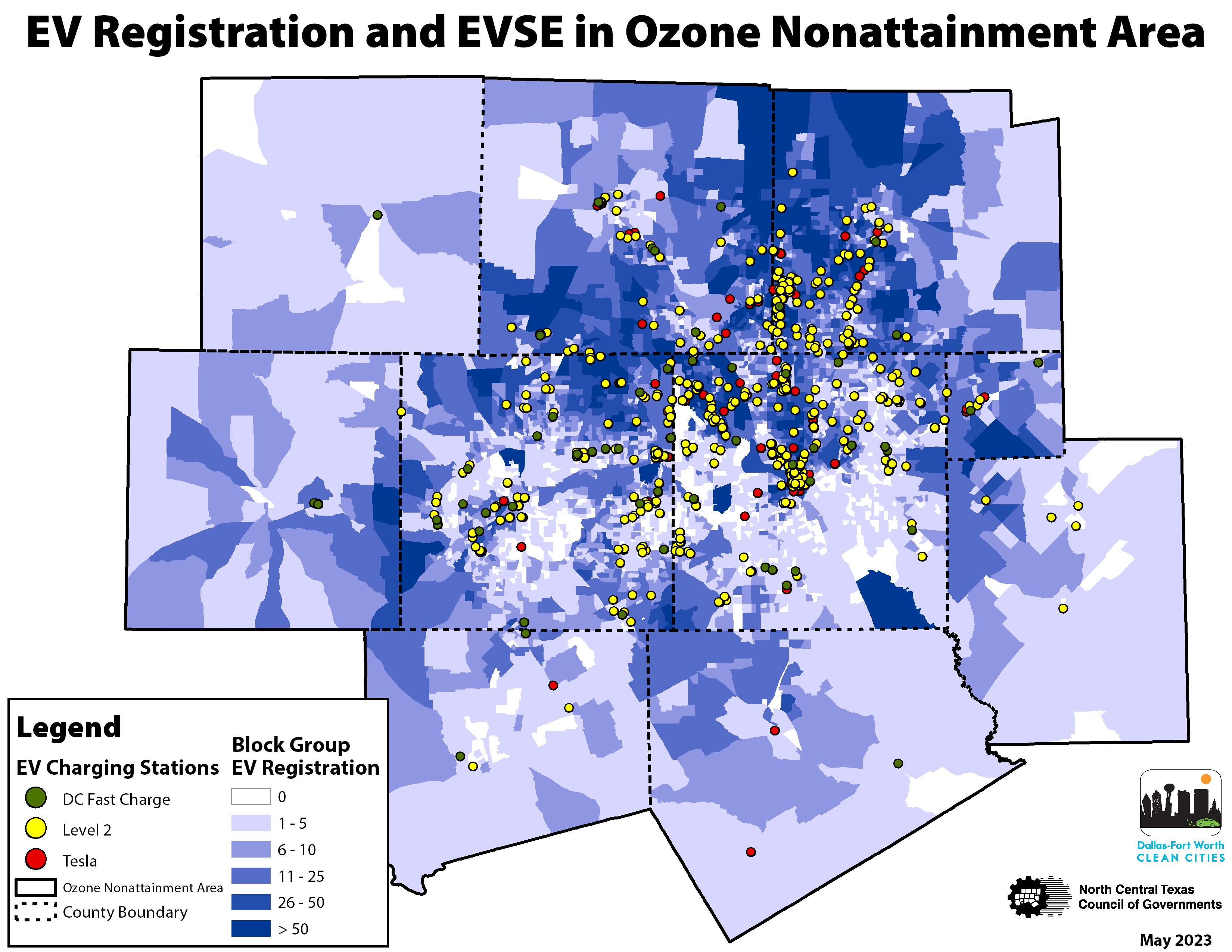 *As of May 2023; Excludes Tesla Stations
EV Infrastructure Planning & Economic Development
12
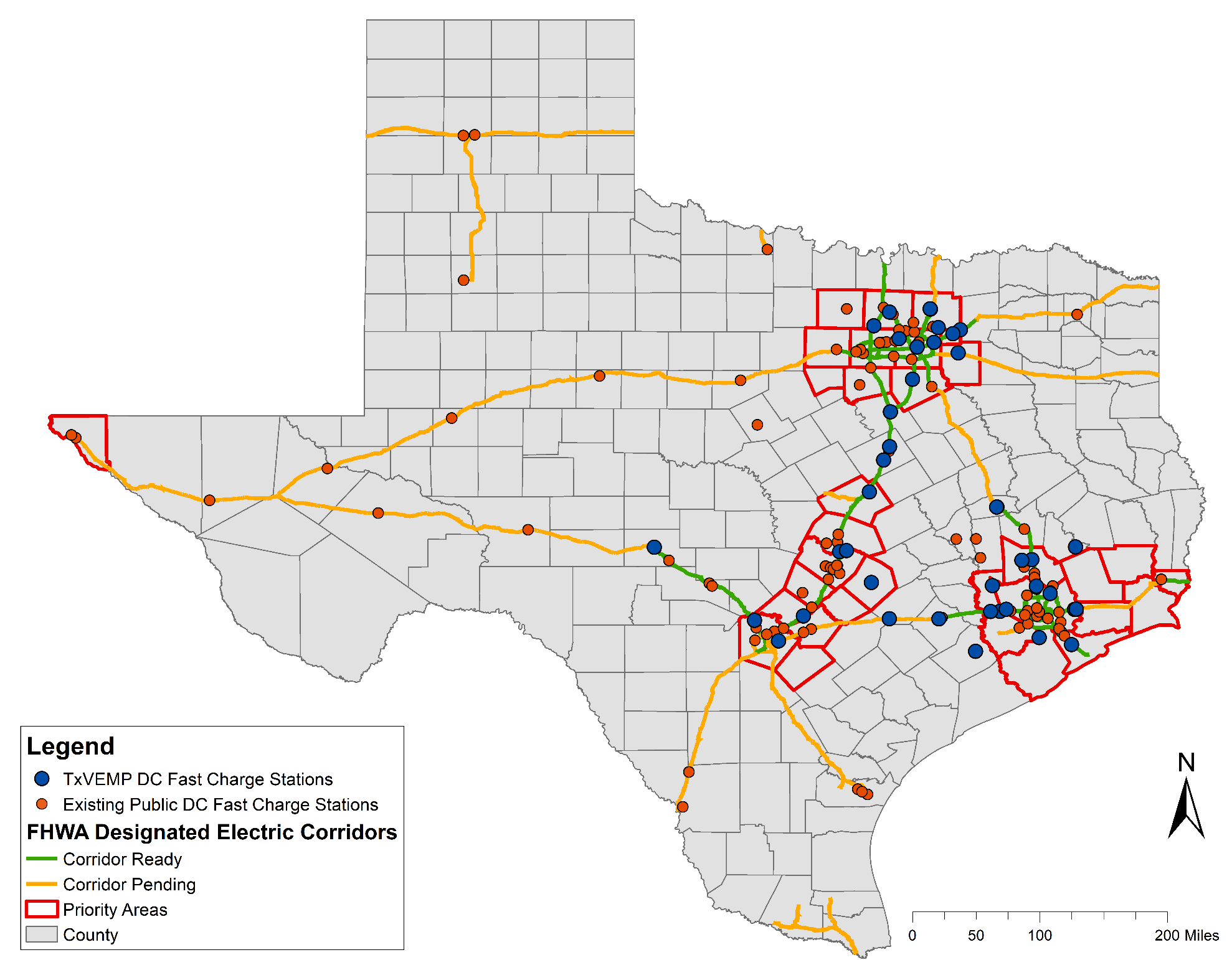 DC Fast Charging Across Texas
Texas Volkswagen Environmental Mitigation Program:

~$20.9 Million DC Fast Charging

170 Plugs at 41 Sites

96% of Funds to Fuel Retailer Sites
EV Infrastructure Planning & Economic Development
13
*Existing Station Data from Department of Energy Alternative Fueling Station Locator as of May 2023
NEVI Formula Funding Impacts to Texas
Texas Department of Transportation (TxDOT)  to Receive and Administer ~$408 Million Over Five years to Deploy EV Charging
Statewide Infrastructure Deployment Plan Required 
Provide at Least One Qualifying Station Every 50 Miles Along Designated Corridors
	Be Within One Mile of Designated EV Corridor Exit
	Include at Least Four CCS-type DC Fast Charge Connectors, Minimum 150kW 			Power Output at All Times 
	Minimum Site Power Capacity 600 kW
Restrict Funding to Designated EV Corridors until Demonstration that all Designated Highways are “Saturated” With Qualifying Stations
EV Infrastructure Planning & Economic Development
14
Highlights Of Texas EV Charging Plan
Posted at https://txdot.mysocialpinpoint.com/tx_ev_plan
For Reference:  343 DC Fast Charging Sites Statewide as of June 14, 2023
Status Report on FHWA Alternative Fuel Corridors and the Bipartisan Infrastructure Law
EV Infrastructure Planning & Economic Development
15
Texas EV Charging Plan Impacts To NCTCOG Region
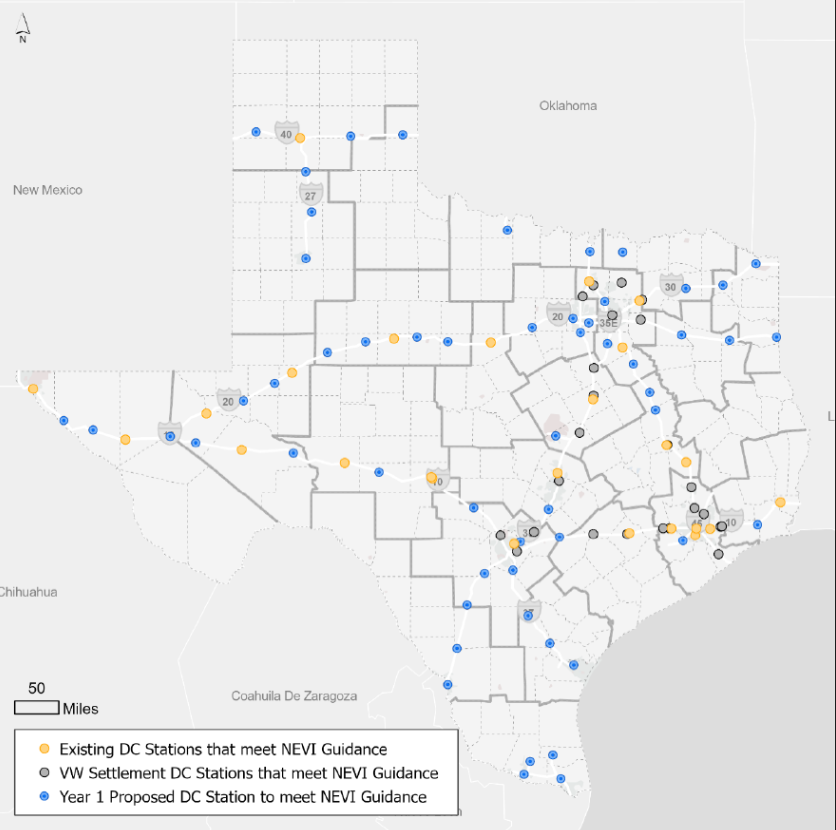 Phase 1:
Install DC fast charging in recommended study areas along designated corridors
	“Dark Blue Dots”
	5 within the 12-County Metropolitan Planning 
		Area (MPA)
	1 Each in Navarro and Palo Pinto Counties 
Objective is 1 station with at least 4 connectors every 50 miles
Competitive grant program opening soon
www.txdot.gov/projects/projects-studies/statewide/texas-electric-vehicle-planning-03-22-22.html
Source:  TxDOT Texas EV Charging Plan Story Map: Texas Electric Vehicle Infrastructure Plan (arcgis.com)
EV Infrastructure Planning & Economic Development
16
Texas EV Charging Plan Impacts To NCTCOG Region
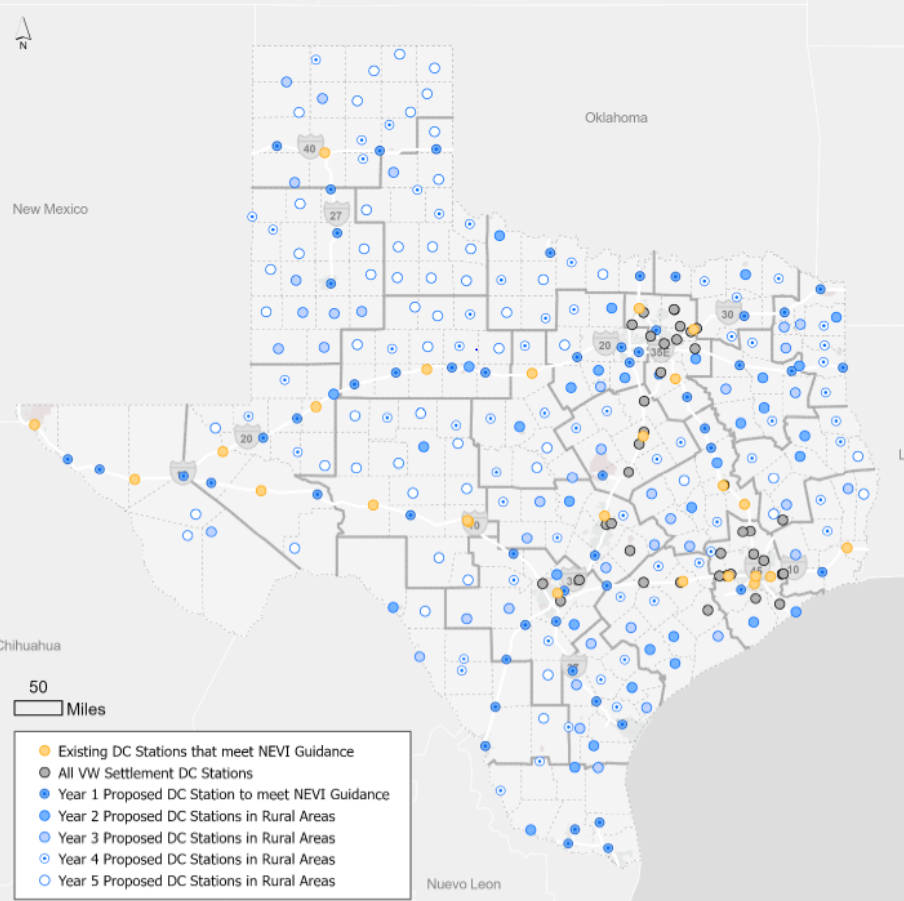 Phase 2:       (2 Parallel Approaches)
Build Infrastructure in Rural Areas, Focused on County Seats
	“Other Blue Dots”
Work With Metropolitan Planning Organizations (MPOs) to Add More Infrastructure in Urbanized Areas (Add Blue Dots!)
	MPOs Recommend Type and Locations
	NCTCOG 12-County MPA: $64.5 	Million Allocation
www.txdot.gov/projects/projects-studies/statewide/texas-electric-vehicle-planning-03-22-22.html
Source:  TxDOT Texas EV Charging Plan Story Map: Texas Electric Vehicle Infrastructure Plan (arcgis.com)
EV Infrastructure Planning & Economic Development
17
Preliminary NCTCOG Approach to Phase 2
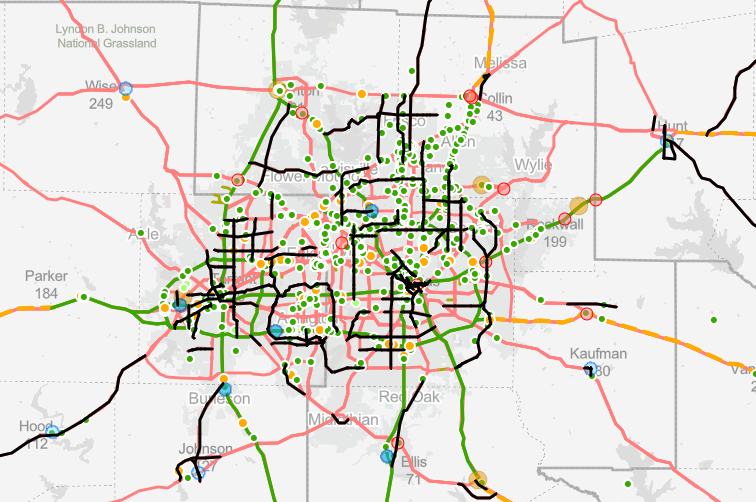 Step 1:  Identify priority “secondary highways” on the National Highway System; Recommend study areas to meet NEVI corridor criteria 
High-Volume Corridors within Urbanized Areas 
Major Inter-Regional Connectors       (e.g., US 287, US 175)
Step 2 (pending availability of funds):  Identify study areas to address “Community Charging” needs

Image Source: TxDOT Statewide Planning Map,  https://www.txdot.gov/apps/statewide_mapping/StatewidePlanningMap.html
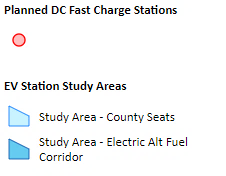 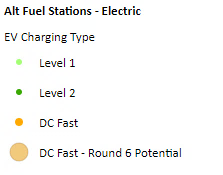 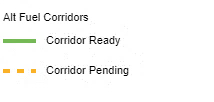 Status Report on FHWA Alternative Fuel Corridors and the Bipartisan Infrastructure Law
EV Infrastructure Planning & Economic Development
18
Recommendations for Community Charging
Engage the community, understand needs & wants
Ensure Justice40 objectives are met
Fill in gaps left by existing stations and planned infrastructure (e.g., NEVI, Texas Volkswagen Environmental Mitigation Program)
Identify goals (e.g., charger within x miles, x minutes, etc.)
Ensure stations along major travel corridors
Focus on areas that are still underserved
Engage with multi-family properties and major 
employers
Consider grid resilience and how EVs can contribute
Update regulatory processes to streamline investments
	Establish EV-ready building codes
	Review/update permitting processes
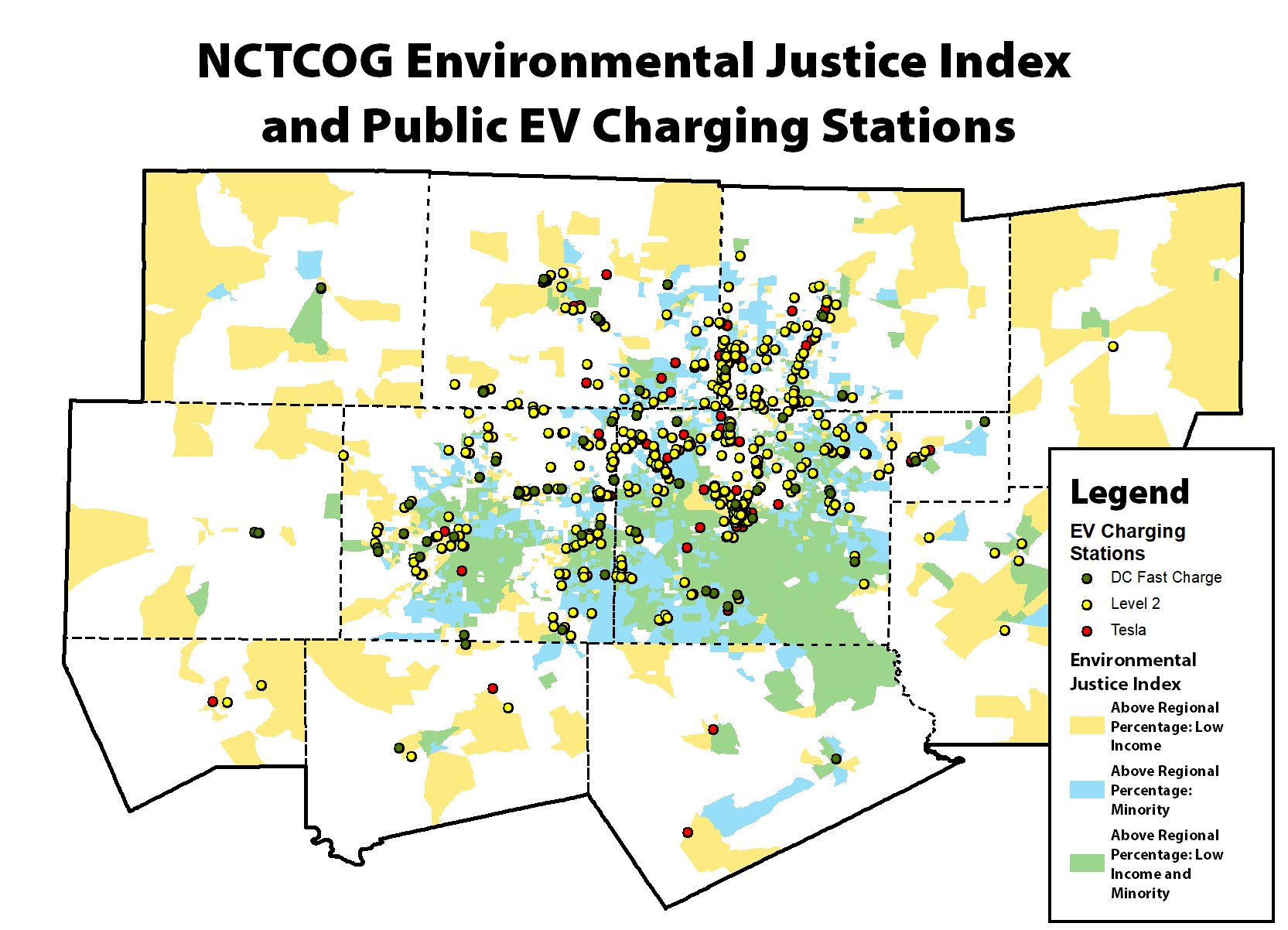 EV Infrastructure Planning & Economic Development
19
Identifying Community Needs
Factors to Consider Equity, Environmental Justice, and Highest Need
Others?
EV Infrastructure Planning & Economic Development
20
Recommendations for Medium- and Heavy-Duty
Enabling freight transition away from diesel can reduce diesel exposure among communities that live and work near freight-heavy areas
Consider integrating charging with other freight needs
Identify areas where trucks queue/linger
Integrate with truck parking
Engage with warehouse and freight-oriented developers

Incorporate medium- and heavy-duty when building other EV infrastructure, where appropriate
	Pull-through capabilities
	Site layouts to accommodate large 	vehicles

Engage with utility provider to plan for electricity needs
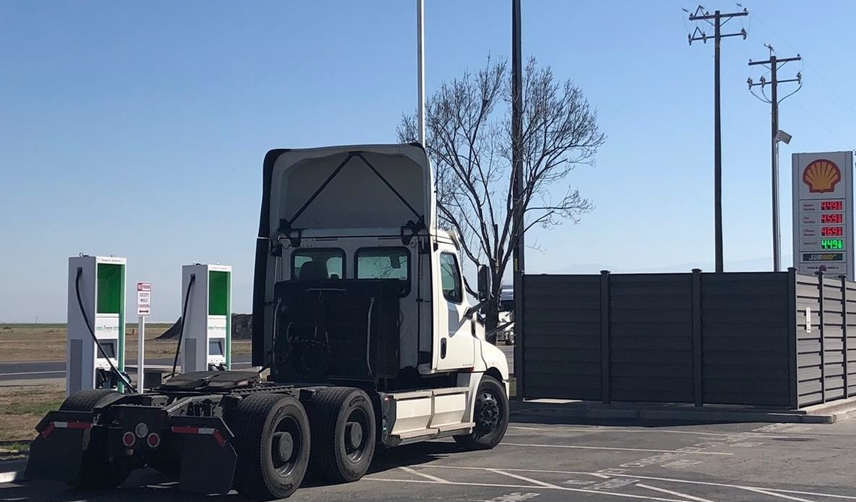 Photo source: Portland General Electric & Daimler Truck
EV Infrastructure Planning & Economic Development
21
Medium- and Heavy-Duty Projects
Public Sector:
Transit Buses:  DART and Trinity Metro
School Buses:  Everman ISD
Refuse Hauler:  City of Plano (funded)
Private Sector:
$3.43 Million Awarded by NCTCOG to 
22 Electric Replacements 
	Terminal Tractors
	Short Haul Trucks
	Airport Ground Support Equipment
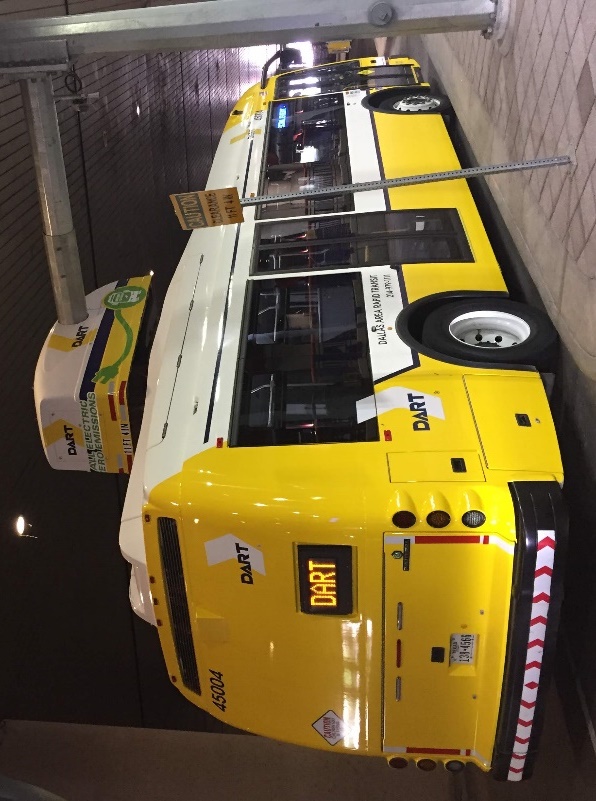 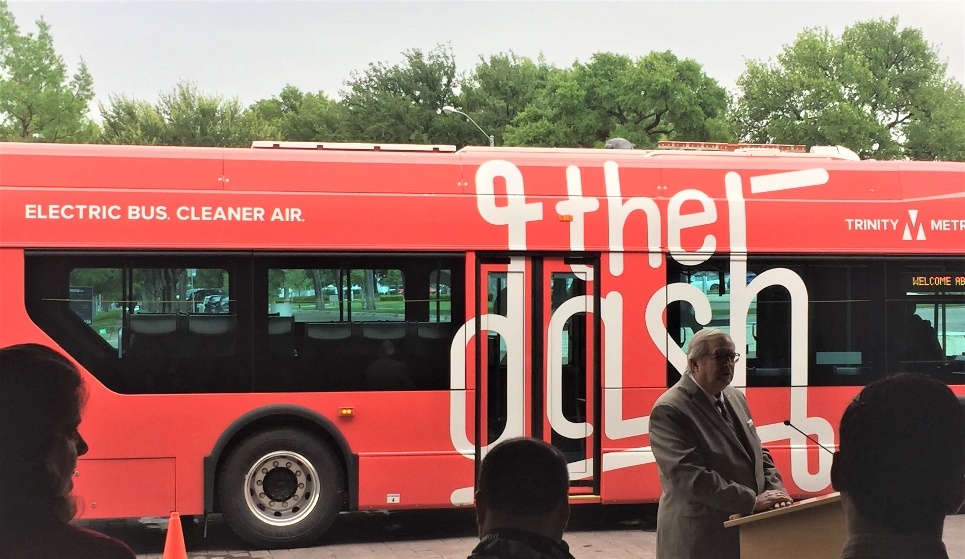 Source: NCTCOG
Source: NCTCOG
EV Infrastructure Planning & Economic Development
22
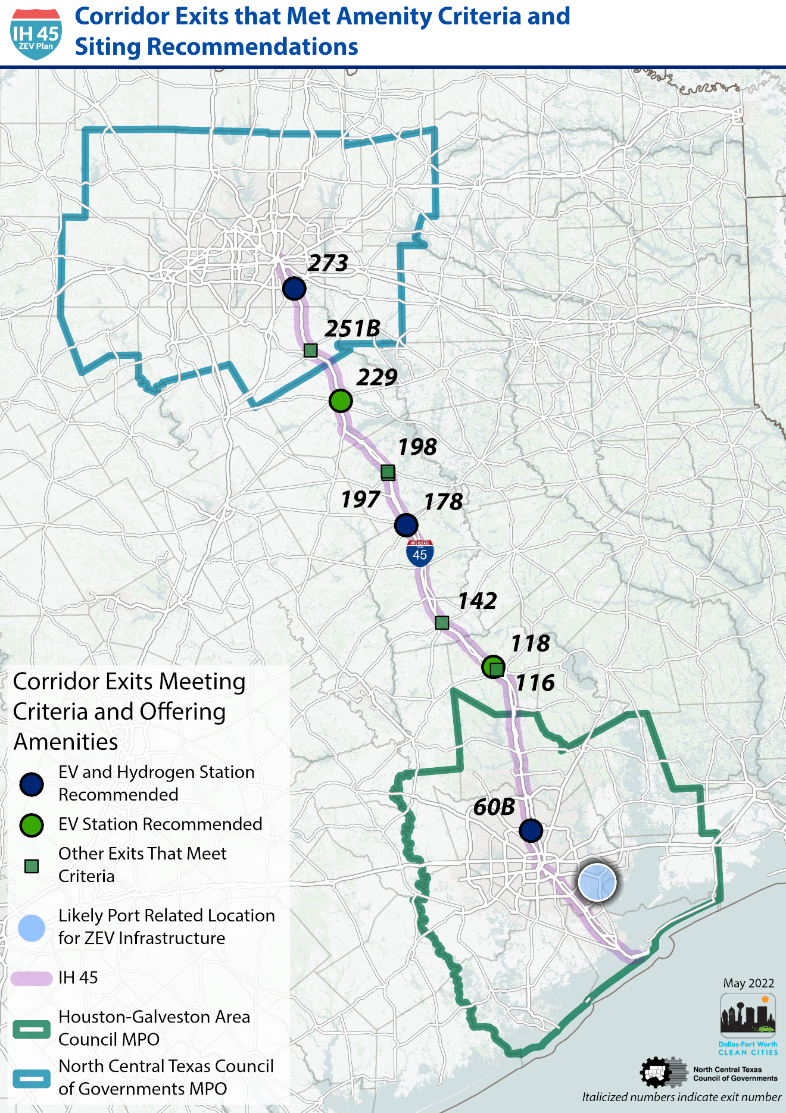 Medium- and Heavy-Duty
Infrastructure
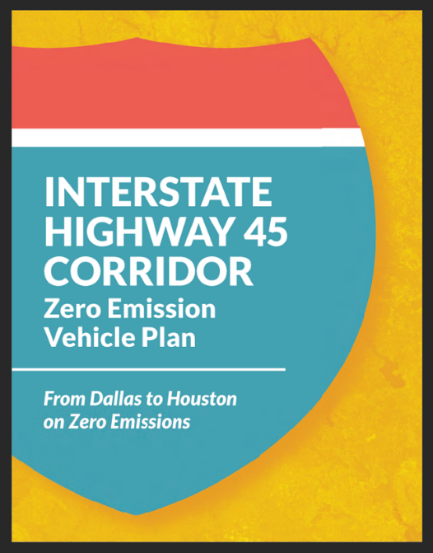 Goal:  
Build Publicly-Accessible Infrastructure Network to Support Zero Emission Vehicle (ZEV) Transition in Medium- and Heavy-Duty Sector 

Key Activities:  
Publicize IH 45 ZEV Corridor Plan 
Completed in August 2022
North Central Texas Council of Governments - IH 45 Corridor Zero Emission Vehicle (nctcog.org)
 
Support/Partner on Implementation of IH 45 Recommendations

Develop Additional Corridor Plans

Collaborate with TxDOT to Nominate Alternative Fuel Freight Corridors
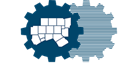 EV Infrastructure Planning & Economic Development
Charging and Fueling Infrastructure Program
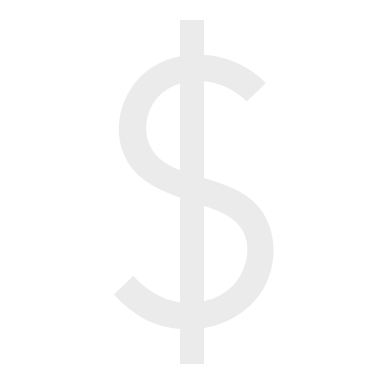 Established by the Bipartisan Infrastructure Law to deploy publicly accessible electric vehicle (EV) charging and other alternative fueling infrastructure in communities and along designated Alternative Fuel Corridors (AFC)

For Fiscal Year (FY) 2022 and FY2023, $700M split evenly in two funding categories: 
Corridor Program ($350M Available)
Minimum:  $1,000,000
No maximum 

Federal share:  up to 80 percent of the total project cost
Eligible entities that contract with a private entity must include that the private 
entity will be responsible for the non-Federal share of the project cost

https://www.fhwa.dot.gov/environment/cfi/
Community Program ($350M Available)
Minimum:         $500,000
Maximum: $15,000,000
24
EV Infrastructure Planning & Economic Development
Corridor Program: Eligibility and Need
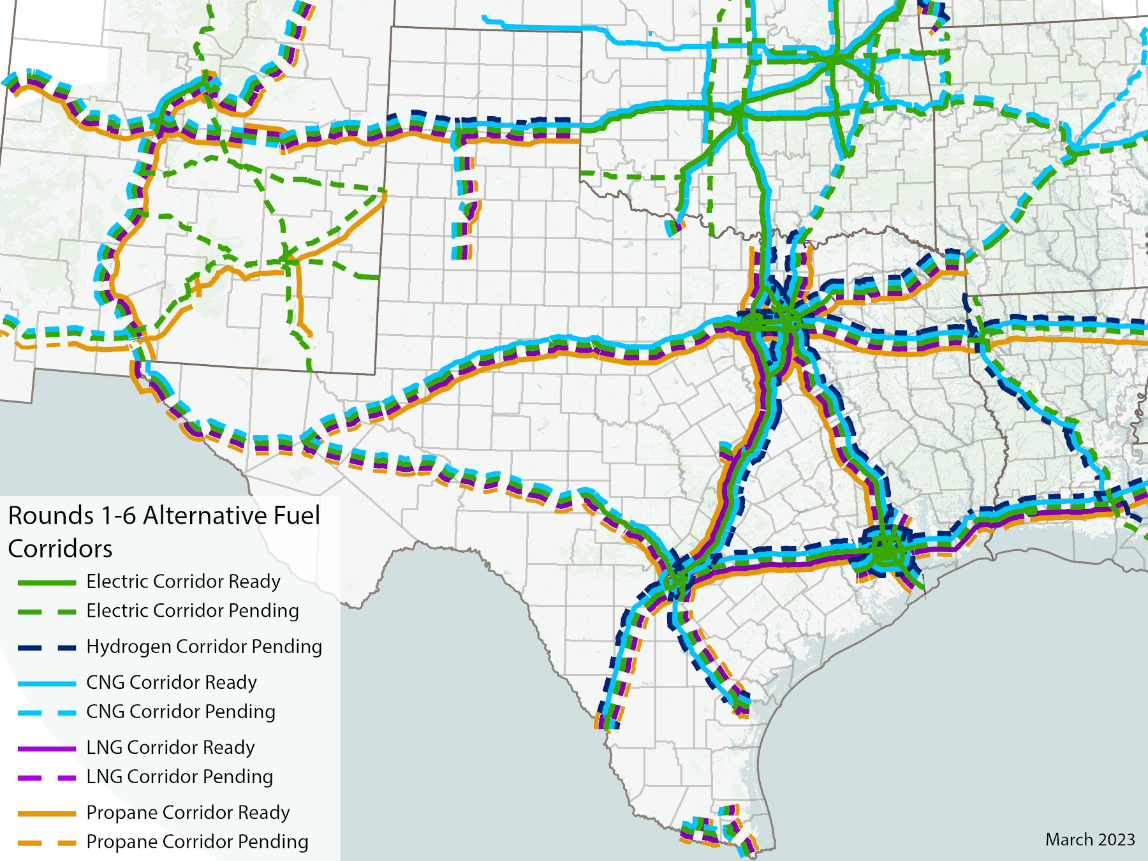 Designed to build EV charging or alternative fueling infrastructure along designated Alternative Fuel Corridors (AFC)

Opportunity to Start Deploying Recommendations from IH-45 Zero Emission Vehicle Infrastructure Plan
Battery Electric for Local Freight
Hydrogen Fuel Cell Electric for Long Haul Freight
Medium/Heavy-Duty Vehicle Impacts:
Only ~5 % of Miles Traveled but  Nearly ~40% of Nitrogen Oxides (NOX)
EV Infrastructure Planning & Economic Development
25
CFI Corridor Program: Approach
Call for Partners opened on March 6, 2023 
Establish public-private partnerships between NCTCOG and project teams 
Scope zero-emission vehicle (ZEV) infrastructure projects to support medium- and heavy-duty ZEVs
Publicly accessible electric charging and/or hydrogen refueling equipment
Located along a designated AFC for the proposed fuel 

Received 12 proposals by deadline of April 7, 2023

Selected top proposals and coordinated with Proposal Teams to Refine Project Scopes for Federal Highway Administration (FHWA) Proposal
EV Infrastructure Planning & Economic Development
26
CFI Corridor Program: Proposal
Hydrogen refueling for up to 5 stations (zones) around Texas Triangle

Project Zones 
Fort Worth Zone – 
        Alliance Texas Global Logistics Hub
Dallas Zone – 
        Southern Dallas County Inland Port
Southeast Triangle Zone – Houston
Southwest Triangle Zone – San Antonio
West Triangle Zone - Waco

Submitted proposal for $70 Million 
on June 13
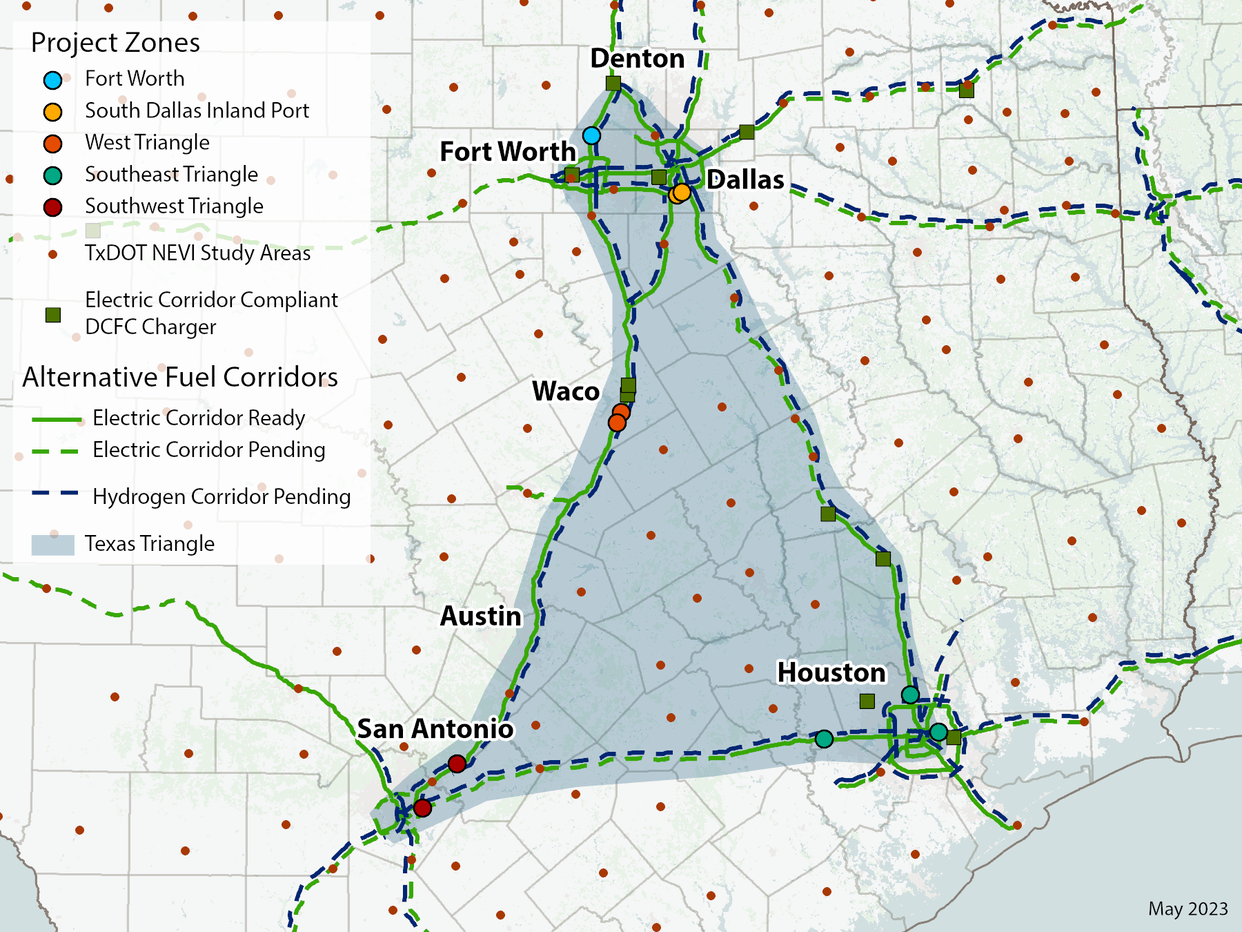 EV Infrastructure Planning & Economic Development
27
CFI Community Program: Approach and Proposal
Apply on behalf of the region for funding
Build EV charging stations to provide up 
     to 100 charging ports regionwide
At least 50% in Justice40 Areas
Emphasizing Focus Areas

Create specialized technical teams to streamline project implementation
Zoning, permitting, codes, Buy America, NEPA

Submitted proposal for maximum award 
of $15 Million on June 13
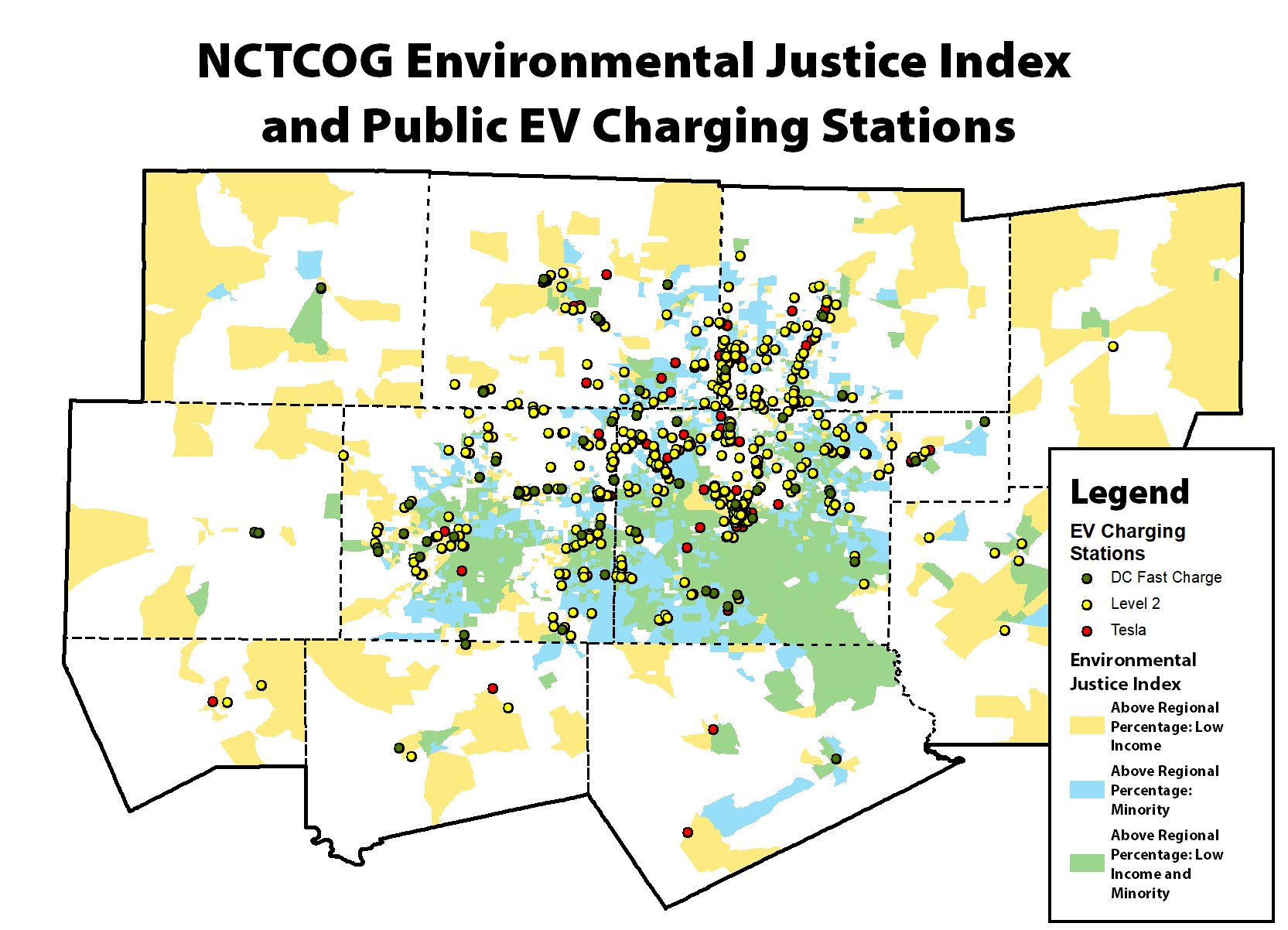 EV Infrastructure Planning & Economic Development
28
Climate Pollution Reduction Grants
Created by  Section 60114 of the Inflation Reduction Act

Purpose:  Develop and implement plans for reducing greenhouse gas emissions 		       (GHG) and other harmful air pollutants  

Will be administered by the Environmental Protection Agency (EPA) in two phases: 
Phase 1:  $250 Million Non-Competitive Planning Grants
Phase 2:  $4.6 Billion in Competitive Implementation Grants

https://www.epa.gov/inflation-reduction-act/climate-pollution-reduction-grants
EV Infrastructure Planning & Economic Development
29
[Speaker Notes: To be eligible for implementation must participate in planning


 
Simple Payback: calculates the length of time required to recover the cost of purchasing a new AFV, as compared to its conventional counterpart & estimates annual petroleum use, GHGs, and air pollutant emissions. 

Total Cost of Ownership: calculates the total cost (operating & fixed), in today’s dollars, of owning a new vehicle over its lifetime & estimates lifetime petroleum use, GHGs, and air pollutant emissions

Fleet Footprint: estimates the annual petroleum use, GHGs, and air pollutant emissions of existing and new vehicles in a fleet.]
Phase 1: Planning Grants
$1 million is available for the Dallas-Fort Worth (DFW)-Arlington metropolitan statistical area (MSA) 
NCTCOG is the lead organization on behalf of the DFW-Arlington MSA
Responsible for oversight for managing grant funds
Coordinate activities and deliverables pertaining to the grant 
Includes Wise, Denton, Collin, Parker, Tarrant, Dallas, Rockwall, Kaufman, Ellis, Johnson, and Hunt counties
Inclusion of neighboring jurisdictions, outside the boundary lines of the MSA, is allowed and encouraged

$3 million to each State, DC, and Puerto Rico 
Texas chose to receive planning funds

To be eligible to apply for Phase 2 Implementation funding, entities and proposed projects must be covered by either a State or MSA Phase 1 planning grant
EV Infrastructure Planning & Economic Development
30
[Speaker Notes: Simple Payback: calculates the length of time required to recover the cost of purchasing a new AFV, as compared to its conventional counterpart & estimates annual petroleum use, GHGs, and air pollutant emissions. 

Total Cost of Ownership: calculates the total cost (operating & fixed), in today’s dollars, of owning a new vehicle over its lifetime & estimates lifetime petroleum use, GHGs, and air pollutant emissions

Fleet Footprint: estimates the annual petroleum use, GHGs, and air pollutant emissions of existing and new vehicles in a fleet.]
Phase 1 Deliverables - Planning Grants
Deliverable #1: Priority Climate Action Plan (PCAP) – March 1, 2024
GHG inventory and quantified GHG reduction measures
Low-income and disadvantaged communities’ benefits analysis
Review of authority to implement

Deliverable #2: Comprehensive Climate Action Plan (CCAP) – Summer 2025
GHG emissions projections, reduction targets, and reduction measures
Benefits analysis for full geographic scope and population covered by the plan
Low-income communities benefit and workforce analysis
Plan to leverage other federal funding

Deliverable #3: Final Report – Summer 2027
Report on progress towards GHG reduction and next steps
EV Infrastructure Planning & Economic Development
31
[Speaker Notes: Simple Payback: calculates the length of time required to recover the cost of purchasing a new AFV, as compared to its conventional counterpart & estimates annual petroleum use, GHGs, and air pollutant emissions. 

Total Cost of Ownership: calculates the total cost (operating & fixed), in today’s dollars, of owning a new vehicle over its lifetime & estimates lifetime petroleum use, GHGs, and air pollutant emissions

Fleet Footprint: estimates the annual petroleum use, GHGs, and air pollutant emissions of existing and new vehicles in a fleet.]
Next Steps - Planning Grants
Development of the Dallas-Fort Worth (DFW) Climate Action Plan (CAP) will begin in Summer 2023 
NCTCOG will host a working group of local governments to develop the DFW CAP 
Information about the CPRG Implementation Grants will be released in Summer 2023 

Local governments interested in participating in the development of the DFW CAP should contact Savana Nance at snance@nctcog.org

Additional details are available at www.PublicInput.com/nctcog-cprg
EV Infrastructure Planning & Economic Development
32
[Speaker Notes: Simple Payback: calculates the length of time required to recover the cost of purchasing a new AFV, as compared to its conventional counterpart & estimates annual petroleum use, GHGs, and air pollutant emissions. 

Total Cost of Ownership: calculates the total cost (operating & fixed), in today’s dollars, of owning a new vehicle over its lifetime & estimates lifetime petroleum use, GHGs, and air pollutant emissions

Fleet Footprint: estimates the annual petroleum use, GHGs, and air pollutant emissions of existing and new vehicles in a fleet.]
Charging As A Destination
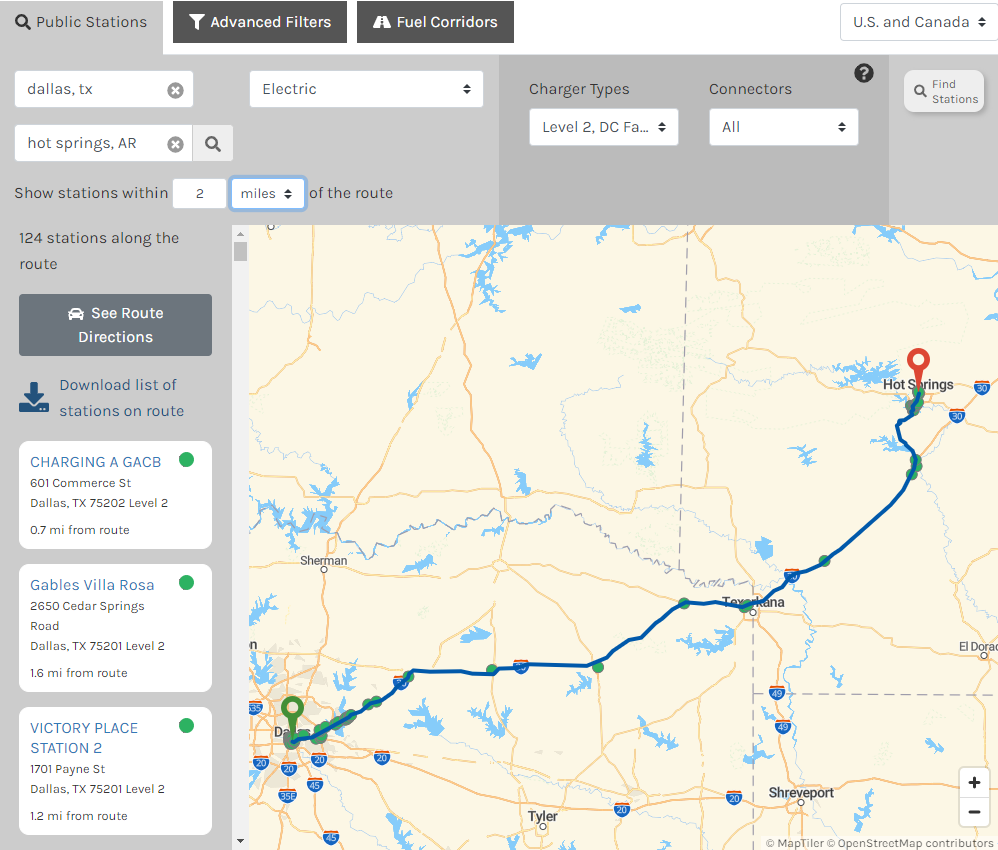 Road trip anyone?  Will your town be ready?

EV drivers plan ahead for their charging 
needs and are looking for fun things to 
do while charging!
	
Break for 30 minutes to 2 hours – DCFC 
Restaurants, movie, shopping, parks, rest stops, 
	sports stadiums, museums, etc.
Walking distance from charger
Level 2 chargers work for a lot of these examples

Overnight – Level 2 Charger  
Hotels, campgrounds
EV Infrastructure Planning & Economic Development
33
[Speaker Notes: Simple Payback: calculates the length of time required to recover the cost of purchasing a new AFV, as compared to its conventional counterpart & estimates annual petroleum use, GHGs, and air pollutant emissions. 

Total Cost of Ownership: calculates the total cost (operating & fixed), in today’s dollars, of owning a new vehicle over its lifetime & estimates lifetime petroleum use, GHGs, and air pollutant emissions

Fleet Footprint: estimates the annual petroleum use, GHGs, and air pollutant emissions of existing and new vehicles in a fleet.]
Charging As A Destination Resources
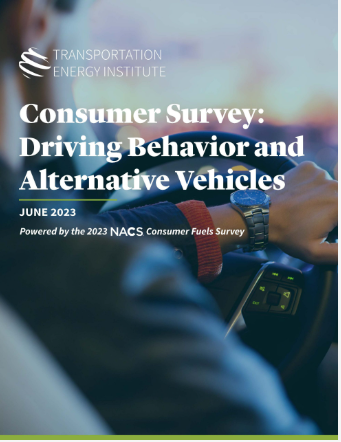 EV Destination Charging | Consumer Avenue (transportationenergy.org)

Reports (transportationenergy.org) The Transportation Energy 
Institute is a non-advocacy research organization dedicated to studying 
transportation-energy. 

Rural EV Infrastructure Toolkit – one-stop resource to help rural 
communities scope, plan, and identify ways to fund EV-charging infrastructure 

Leveraging EV Charging Infrastructure to Make Your Community a Destination – YouTube

Alternative Fuels Data Center: Alternative Fueling Station Locator (energy.gov)
EV Infrastructure Planning & Economic Development
34
[Speaker Notes: Simple Payback: calculates the length of time required to recover the cost of purchasing a new AFV, as compared to its conventional counterpart & estimates annual petroleum use, GHGs, and air pollutant emissions. 

Total Cost of Ownership: calculates the total cost (operating & fixed), in today’s dollars, of owning a new vehicle over its lifetime & estimates lifetime petroleum use, GHGs, and air pollutant emissions

Fleet Footprint: estimates the annual petroleum use, GHGs, and air pollutant emissions of existing and new vehicles in a fleet.]
EV Infrastructure Workforce Needs
Increased demand for EV infrastructure electricians and technicians anticipated

Availability and reliability requires adequate local workforce
Deployment
Ongoing maintenance

Opportunity for local community colleges

Training - Electric Vehicle Infrastructure Training Program (EVITP) certification 
Must be a state licensed or certified electrician 	
Technical installation curriculum
Developed in collaboration with industry
EV Infrastructure Planning & Economic Development
35
[Speaker Notes: Simple Payback: calculates the length of time required to recover the cost of purchasing a new AFV, as compared to its conventional counterpart & estimates annual petroleum use, GHGs, and air pollutant emissions. 

Total Cost of Ownership: calculates the total cost (operating & fixed), in today’s dollars, of owning a new vehicle over its lifetime & estimates lifetime petroleum use, GHGs, and air pollutant emissions

Fleet Footprint: estimates the annual petroleum use, GHGs, and air pollutant emissions of existing and new vehicles in a fleet.]
Funding for Vehicles and Infrastructure
www.nctcog.org/aqfunding
EV Infrastructure Planning & Economic Development
36
[Speaker Notes: Simple Payback: calculates the length of time required to recover the cost of purchasing a new AFV, as compared to its conventional counterpart & estimates annual petroleum use, GHGs, and air pollutant emissions. 

Total Cost of Ownership: calculates the total cost (operating & fixed), in today’s dollars, of owning a new vehicle over its lifetime & estimates lifetime petroleum use, GHGs, and air pollutant emissions

Fleet Footprint: estimates the annual petroleum use, GHGs, and air pollutant emissions of existing and new vehicles in a fleet.]
Funding for Infrastructure
www.nctcog.org/aqfunding
EV Infrastructure Planning & Economic Development
37
[Speaker Notes: Simple Payback: calculates the length of time required to recover the cost of purchasing a new AFV, as compared to its conventional counterpart & estimates annual petroleum use, GHGs, and air pollutant emissions. 

Total Cost of Ownership: calculates the total cost (operating & fixed), in today’s dollars, of owning a new vehicle over its lifetime & estimates lifetime petroleum use, GHGs, and air pollutant emissions

Fleet Footprint: estimates the annual petroleum use, GHGs, and air pollutant emissions of existing and new vehicles in a fleet.]
Upcoming Projects Through US Department of Energy
Develop & deploy EV charging station maintenance training curriculum to support NEVI implementation
NCTCOG Role:  Replicate EV technician training developed by Louisiana’s Clean Cities Coalition in the DFW area, in collaboration w/community colleges & will coordinate w/Workforce

ZEV infrastructure plan along Texas Triangle & Interstate 10 Corridor - hydrogen
NCTCOG Role:  Support planning and stakeholder convening, ensure local needs integrated into plan

Develop & deploy designation program to recognize cities that implement EV-friendly processes/rules
NCTCOG Role:  Guide local govts to establish best practices as set by a national designation/recognition program and receive the designation/recognition

Demonstrate electric/autonomous multimodal (UAS/delivery bot/surface vehicle) first- and last-mile deliveries to address demonstrated needs in ZIP code 76010
NCTCOG Role:  Assist in developing and evaluating performance metrics; guide development of best practice/replication guide and identify how successful projects can be replicated/scaled up beyond Arlington to the regional level
EV Infrastructure Planning & Economic Development
38
Contact Us
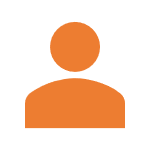 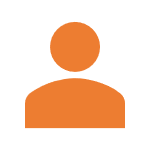 Lori Clark
Senior Program Manager & 
DFWCC Director
lclark@nctcog.org
Amy Hodges
Principal Air Quality Planner
ahodges@nctcog.org
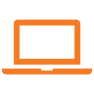 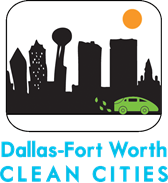 dfwcleancities.org
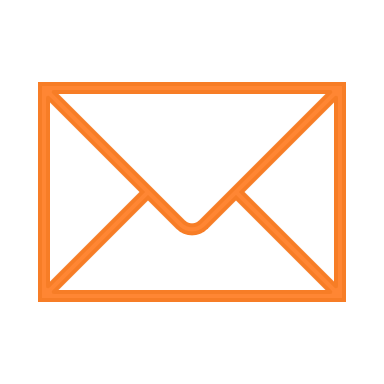 cleancities@nctcog.org
EV Infrastructure Planning & Economic Development
39